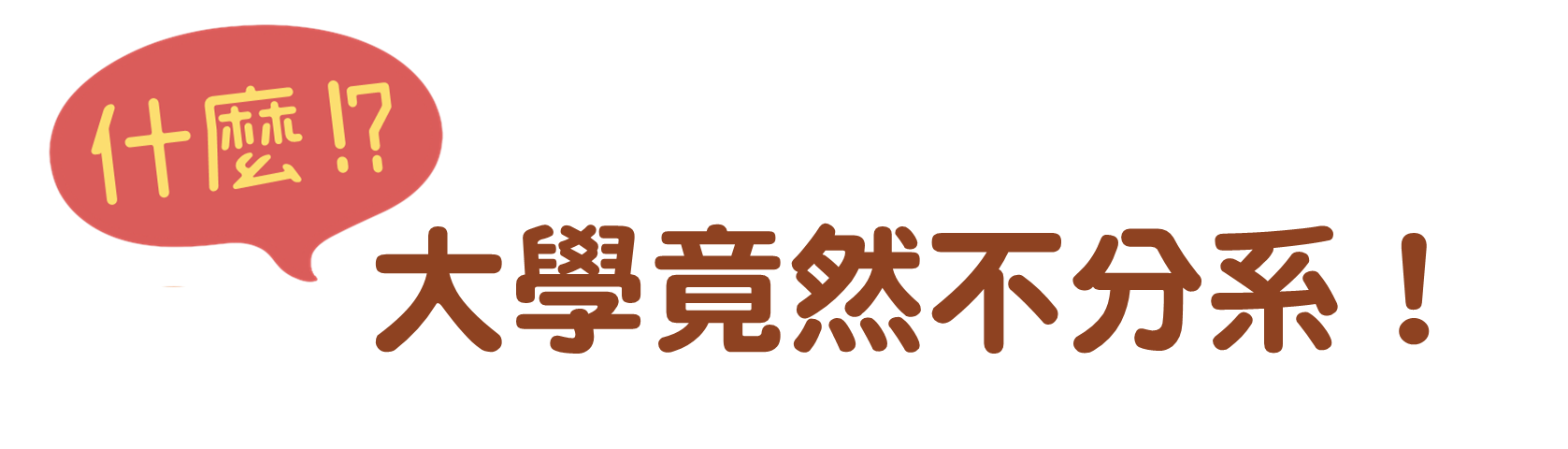 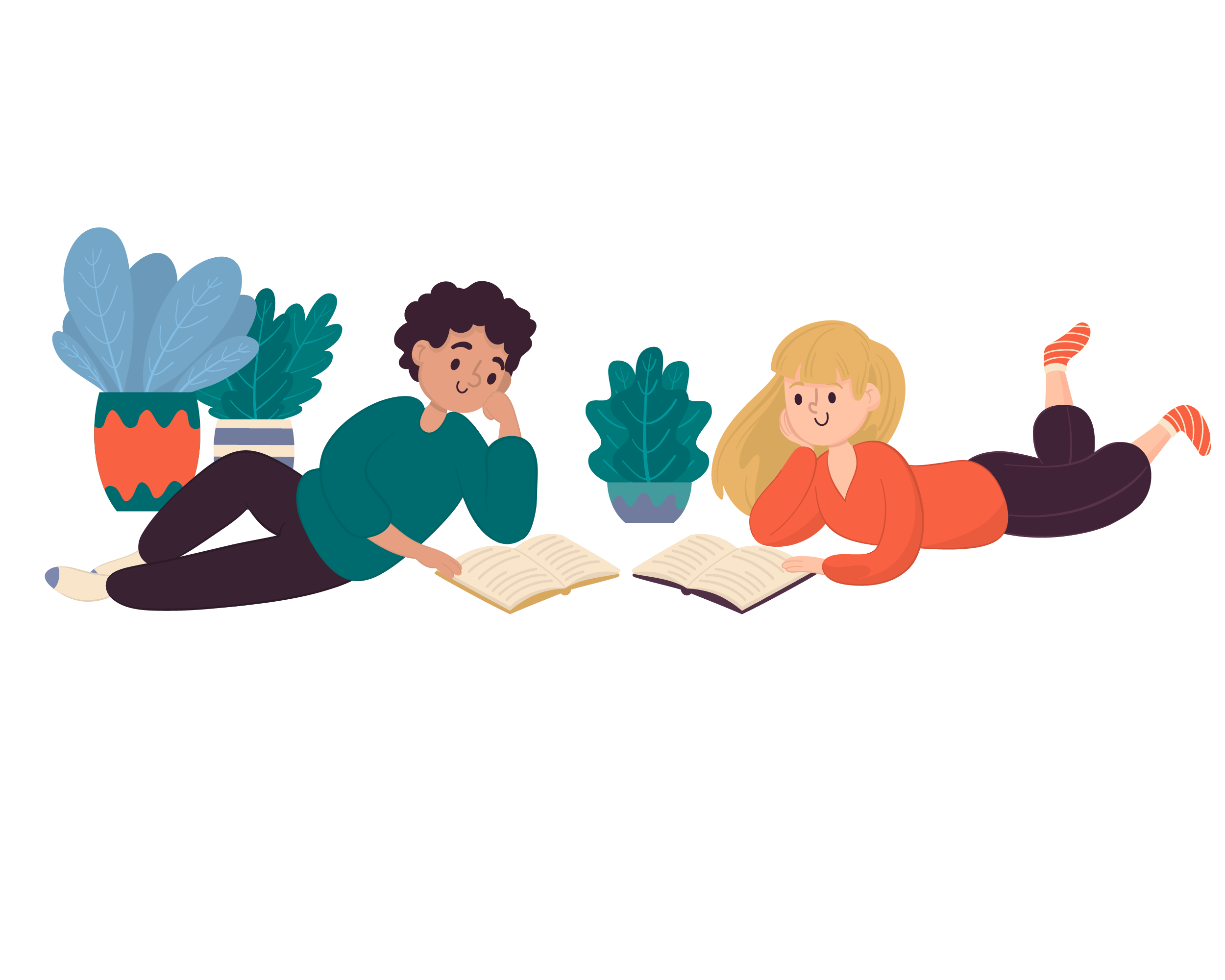 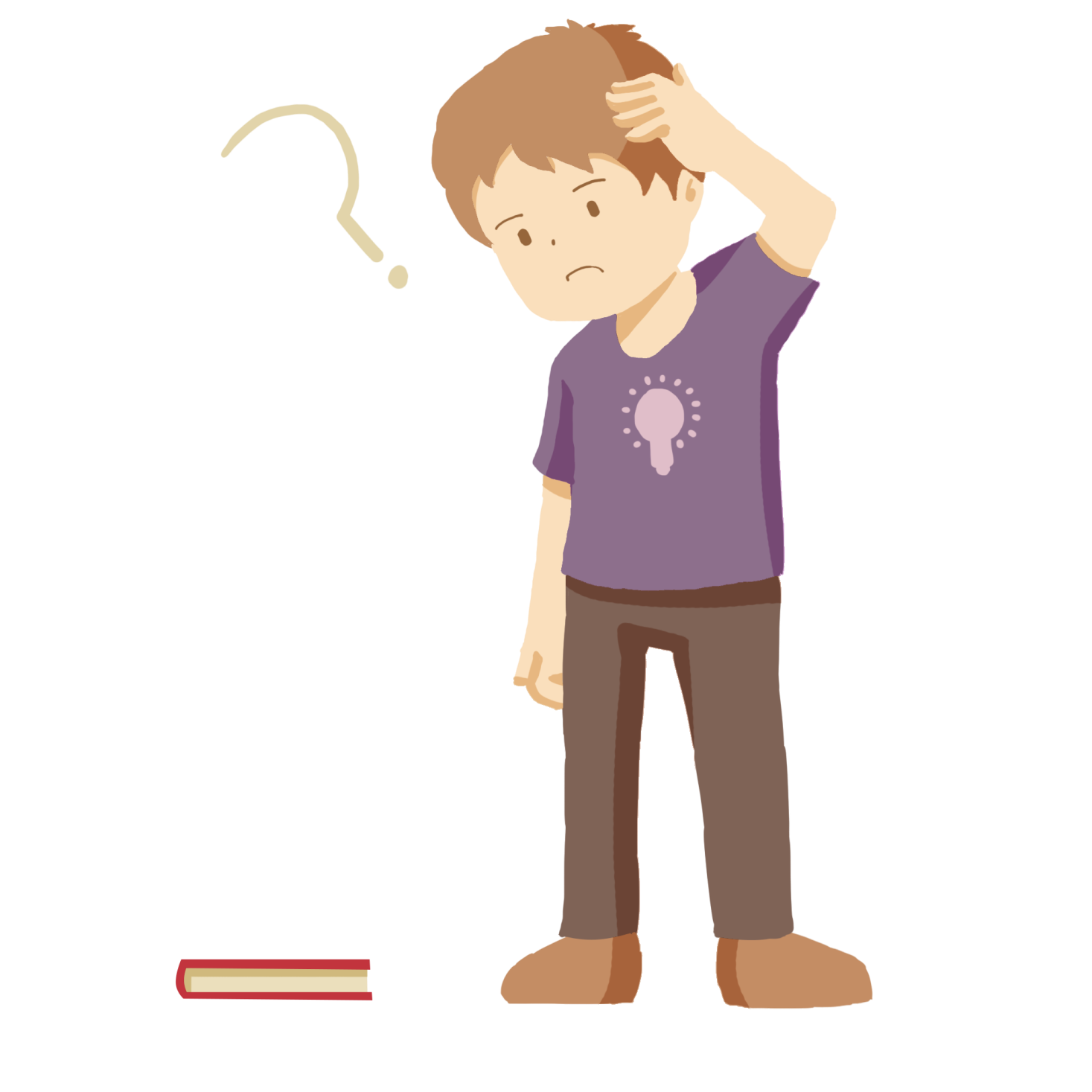 一、什麼是不分系？
大學不分系是
為了突破單一學科領域的限制，所發展出來的學制。
 目的：想要讓學生學習到跨領域的知識內涵。
 課程：幾乎都很強調跨領域的探索、自主規劃與學習。
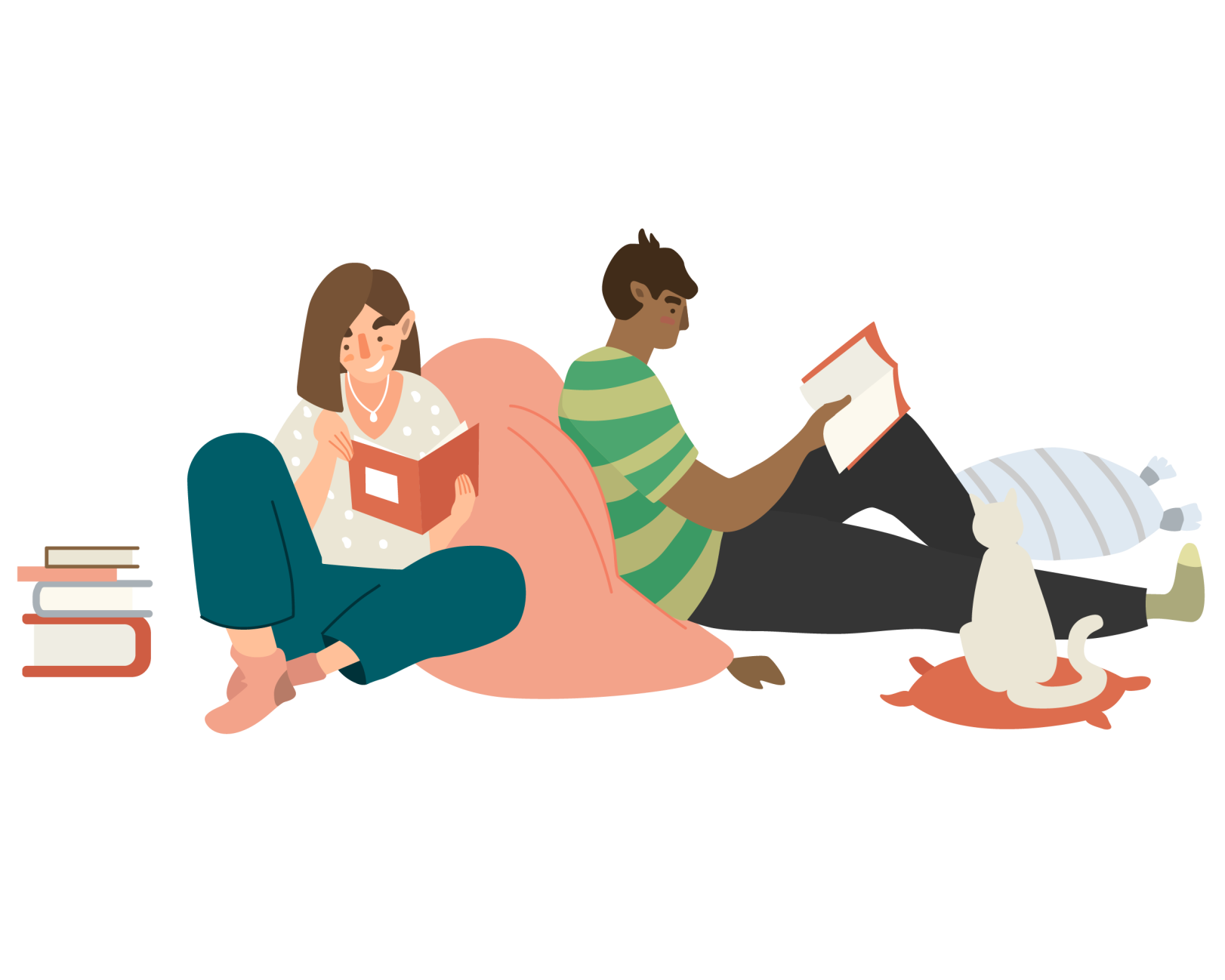 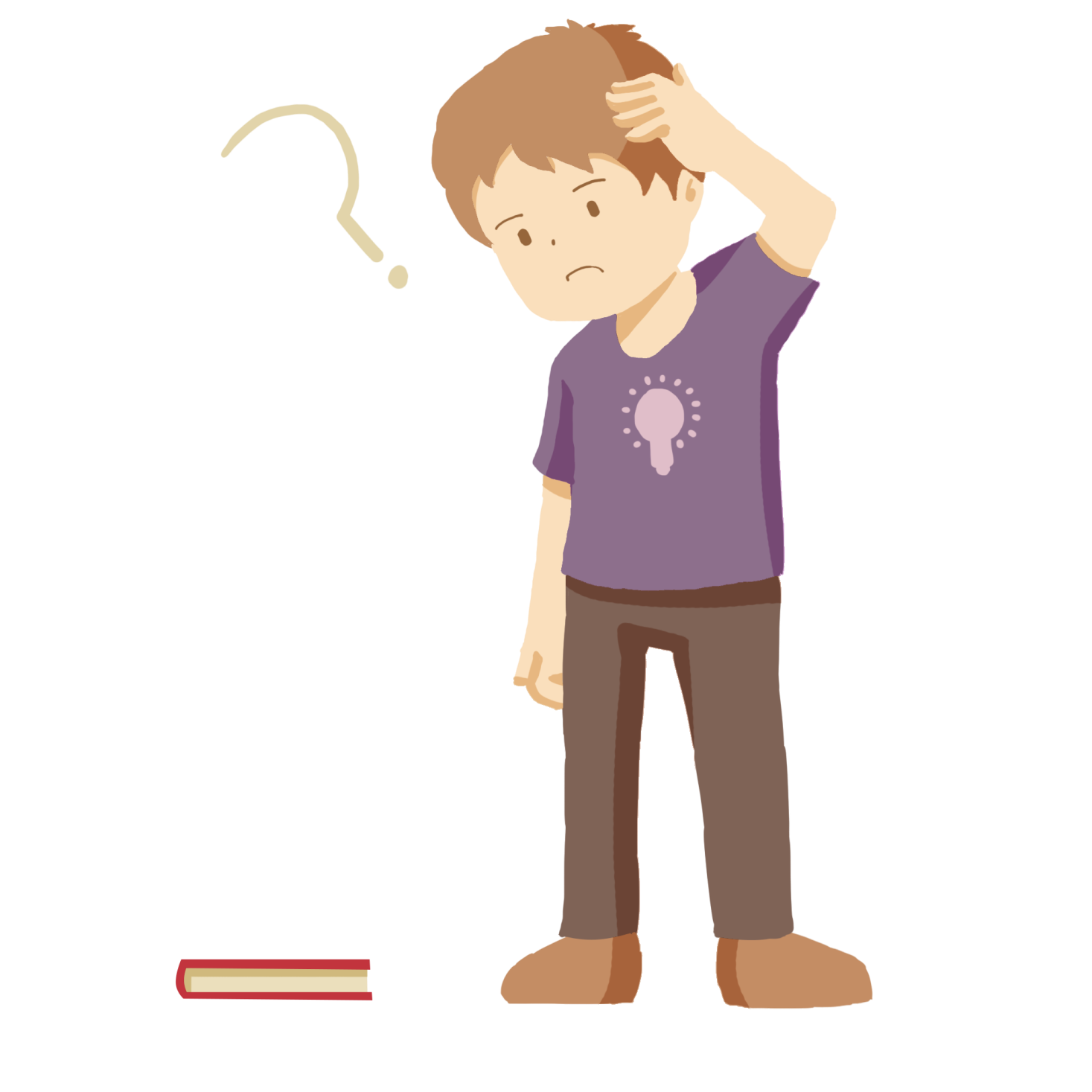 二、不分系的類別
全校不分系  vs   學院不分系
分流     vs  不分流
「全校」不分系    vs 「學院」不分系
全校型不分系
學院型不分系
此類型的學生在分流時可選擇進入校內的任一科系。
例如：成功大學全校不分系學士學位學程
此類型的學生在分流時僅能在「所屬學院」下選擇就讀科系，目前多數不分系屬此類。
例如：政治大學傳播學院大一大二不分系
分流    vs  不分流
分流
不分流
探索完一定的年限後，則需選擇一個適合自己的科系就讀例如：清華大學清華學院學士班，於升大二時需依其志願進行分流，分流時所選擇的學系即為其畢業學系。
大學四年都待在不分系中，選擇主修的專長學程，實踐自己的學習計畫、完成相關的專題研究。例如：國立東華大學縱谷跨域書院學士學位學程，即藉由畢業專題的製作，來培養學生整合知識的技能。
校級不分系-1